Что делать, если правообладатель не выявлен?
1
Мероприятия по извещению граждан и юридических лиц
Опубликование 

в порядке, установленном для официального опубликования (обнародования) муниципальных правовых актов

 
                                                                          Сообщение

РЕКОМЕНДУЕТСЯ РАЗМЕСТИТЬ ИНФОРМАЦИЮ

 на официальном сайте  администрации муниципального образования

 на информационных щитах в границах населенного пункта

 в общедоступных местах  - на досках объявлений, размещенных во всех подъездах  многоквартирного дома или в пределах земельного участка, на котором расположен многоквартирный дом (В ОТНОШЕНИИ ПОМЕЩЕНИЙ), гаражных кооперативах, садовых товариществах.
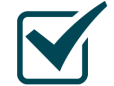 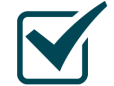 2
ПРАВООБЛАДАТЕЛИ НЕ ВЫЯВЛЕНЫ!
Статья 225 ГК РФ «Бесхозяйные вещи» 
(ч. 20 ст. 69.1 Федерального закона от 13.07.2015 № 218-ФЗ «О государственной регистрации недвижимости»)

В ОРГАН РЕГИСТРАЦИИ ПРАВ ПРЕДОСТАВЛЯЮТСЯ:

 Заявление о постановке объекта недвижимости на учет в качестве бесхозяйного объекта недвижимости
 Решение о выявлении бесхозяйного здания, сооружения, помещения, машино-места или объекта незавершенного строительства
 
«Наследование выморочного имущества» 
(ст.151 ГК РФ, ч. 21 ст. 69.1 Федерального закона от 13.07.2015 № 218-ФЗ «О государственной регистрации недвижимости»)

НОТАРИУСУ ПРЕДОСТАВЛЯЮТСЯ:

Заявление о выдаче свидетельства о праве на наследство 
- Решение о выявлении земельного участка, здания, сооружения, помещения, машино-места или объекта незавершенного строительства, имеющих признаки выморочного имущества
В случае, если по результатам проведения мероприятий по выявлению правообладателя объекта недвижимости правообладатель не выявлен, возникают основания для приобретения права государственной или муниципальной собственности на такой объект на основании положений Гражданского кодекса Российской Федерации
3
ПРАВООБЛАДАТЕЛИ НЕ ВЫЯВЛЕНЫ!
ВАЖНО!
Решения о выявлении бесхозяйного или выморочного имущества 
в срок не более 5 рабочих дней со дня их принятия уполномоченным органом:

- направляются им заказным письмом с уведомлением о вручении по адресу нахождения соответствующего ранее учтенного объекта недвижимости (при наличии сведений об адресе ранее учтенного объекта недвижимости)

размещаются в информационно-телекоммуникационной сети "Интернет" на официальном сайте муниципального образования, на территории которого расположен соответствующий ранее учтенный объект недвижимости

в случае принятия указанных решений в отношении помещений и (или) машино-мест в многоквартирном доме указанные решения также размещаются в общедоступных местах (на досках объявлений, размещенных во всех подъездах такого многоквартирного дома или в пределах земельного участка, на котором расположен такой многоквартирный дом).
4
Распространение информации о возможности регистрации прав в упрощенном порядке
РЕГИСТРАЦИЯ ПРАВ НА ЖИЛОЙ ДОМ (ЗЕМЕЛЬНЫЙ УЧАСТОК)

 Дачная  амнистия			    Дачная амнистия 2.0
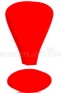 Федеральный закон от 31.12.2021 № 478-ФЗ «О внесении изменений в отдельные законодательные акты Российской Федерации», позволяющий в срок до 01.03.2031 оформить право собственности на индивидуальный жилой дом, построенный до 14.05.1998  и земельный участок под ним в упрощенном порядке.
См. буклет
Заявление о государственной регистрации права (если  жилой дом стоит на ГКУ)
 Заявление о государственном кадастровом учете и государственной регистрации прав  + Технический план (если дом не стоит на ГКУ) 
 Правоустанавливающий документ на земельный участок (если право зарегистрировано в ЕГРН – не требуется)
Предусмотрена государственная пошлина – 350 рублей

РЕКОМЕНДУЕТСЯ

организовать взаимодействие с гражданами в целях последующего представления документов для государственной регистрации соответствующего права указанных лиц
5
Распространение информации о возможности регистрации прав в упрощенном порядке
РЕГИСТРАЦИЯ ПРАВ НА ГАРАЖ 

                                      Гаражная  амнистия
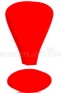 Федеральный закон от 05.04.2021 № 79-ФЗ «О внесении изменений в отдельные законодательные акты Российской Федерации», позволяющий в срок  до 01.09. 2026  оформить в упрощенном порядке право собственности на гараж (см. буклет)
РЕКОМЕНДУЕТСЯ

организовать взаимодействие с гражданами и председателями гаражно-строительных кооперативов в целях последующего представления документов для государственной регистрации соответствующего права указанных лиц
6